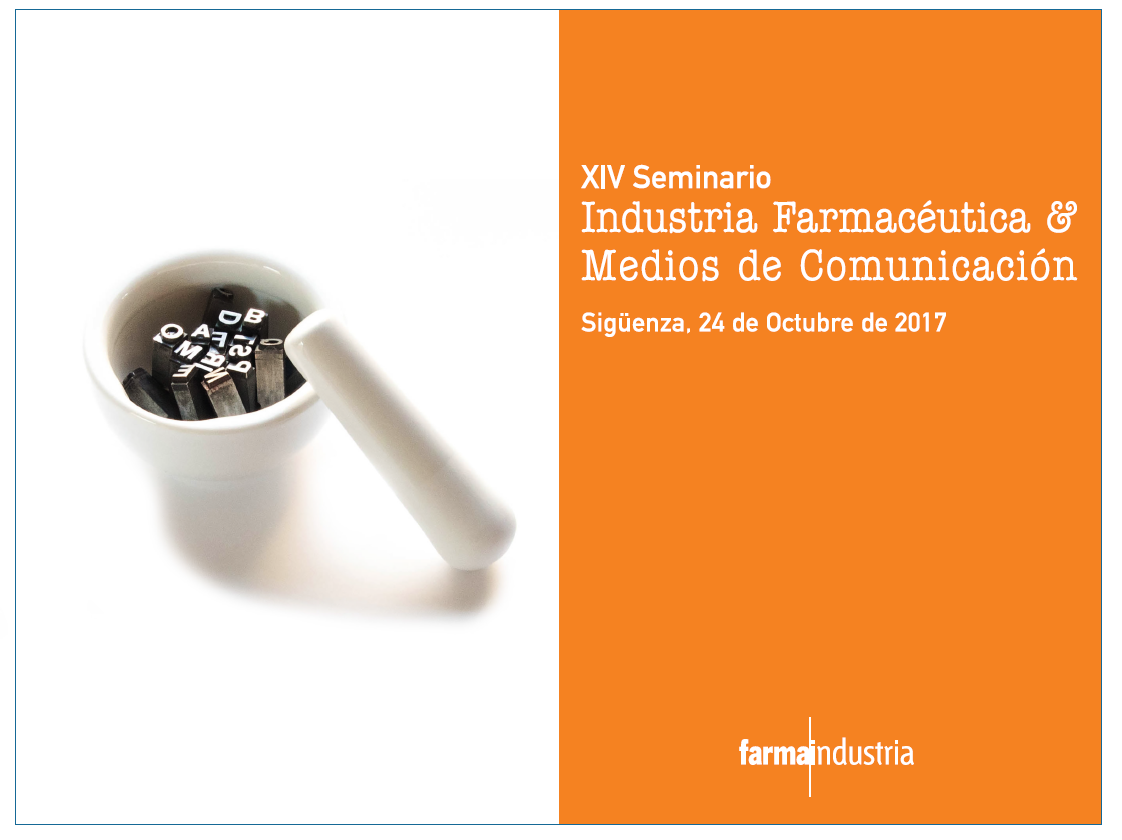 Brexit: impacto en el sector salud de la UE.
Iciar Sanz de Madrid
Directora Dpto. Internacional
Índice de Contenidos
Antecedentes
Problemática específica de la industria farmacéutica
Prioridades de negociación que solicita la industria farmacéutica
Conclusión
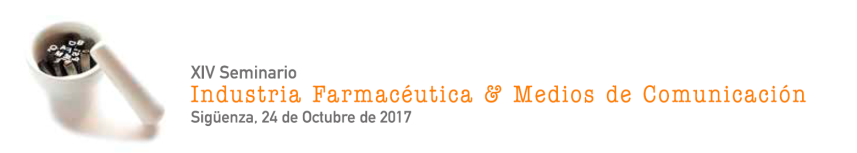 2
Antecedentes
El 29 de marzo de 2017 el Reino Unido (RU) notificó al Consejo Europeo su intención de retirada de la UE acogiéndose al Artículo 50 del Tratado de la Unión Europea.
El Artículo 50 establece un intervalo de 2 años para la salida de un país de la UE, siendo el 29 de marzo 2019 la fecha límite de salida del RU
La salida se va a concretarse en 2 fases consecutivas:
Fase 1: negociación sobre factura del Brexit, las condiciones de residencia y trabajo y la gestión de las fronteras en Irlanda del Norte.
Fase 2: negociación y adaptación de los sectores industriales al escenario acordado en la fase 1.
La fase 1, cuyo cierre se está aplazando, va a condicionar el periodo de negociación de la fase 2 en el que los distintos sectores industriales deberán adaptarse al nuevo escenario.
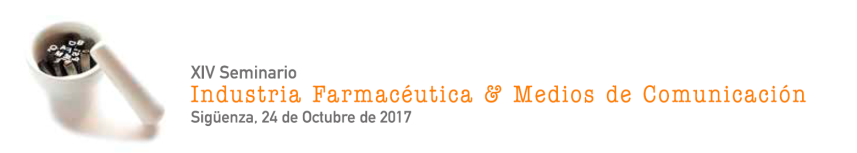 3
Problemática específica de la industria farmacéutica (1/2)
Dada la naturaleza integrada de las cadenas de suministro de fármacos en Europa y el marco regulatorio compartido el Brexit podría tener un efecto negativo en el suministro, regulación y control de seguridad de los medicamentos si no se adoptan medidas específicas .
La cooperación y alineamiento regulatorio entre la UE y el RU en materia de medicamentos debe continuar para evitar perjudicar a los pacientes europeos.
La UE y el RU tienen que resolver los problemas propios de la industria farmacéutica lo antes posible en las negociaciones y adoptar medidas transitorias para prevenir una disrupción en el acceso a los medicamentos.
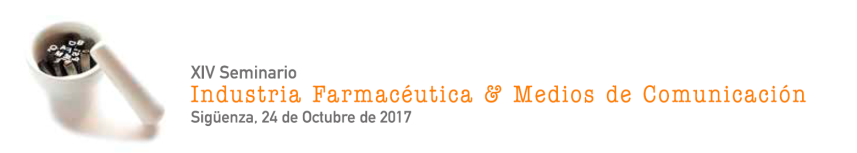 4
[Speaker Notes: Puntos a tener en cuenta:

La industria farmacéutica es una de las industrias más importantes y con mayor crecimiento: invierte alrededor de 35.000 millones de € en I+D y da empleo a 745,000 personas en Europa.

EL RU es una pieza clave en el sector farmacéutico europeo: constituye un 10% de la producción total y contribuye aproximadamente al 20% de la I+D total.

EL RU contribuye significativamente al trabajo de la EMA siendo el informante de una de cada cinco aprobaciones centralizadas europeas para medicamentos.

Entre enero y octubre de 2016 el RU importó medicamentos por valor de 11.000 millones de € y exportó fármacos a la UE por 17.000 millones de €.]
Problemática específica de la industria farmacéutica (2/2)
Debido a la singularidad del sector salud, y con el fin de prevenir una disrupción en la fabricación y suministro de medicamentos, la industria farmacéutica está abogando por:

La UE y el RU negocien temas específicos del sector en materia: laboral, de investigación, de propiedad intelectual, regulatoria y de comercio y suministro.
La inclusión de un periodo de implementación a partir del 29 marzo 2019 superior a dos años que permita a la industria adaptarse al nuevo contexto.
Anuncio salida 29 Mar. 2017
Salida – Art.50  
 29 Mar. 2019
Fin periodo implementación.
Dic.
Sept. 2017
Mar. 2018
5
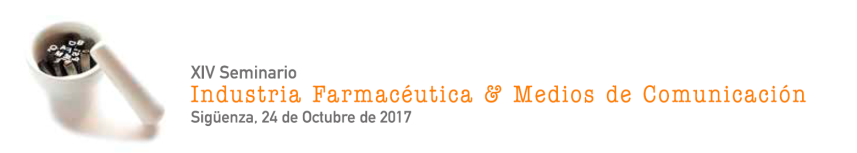 Prioridades de negociación - (1/6)
Laboral
I+D
Propiedad Industrial 
Regulación
Comercio y suministro
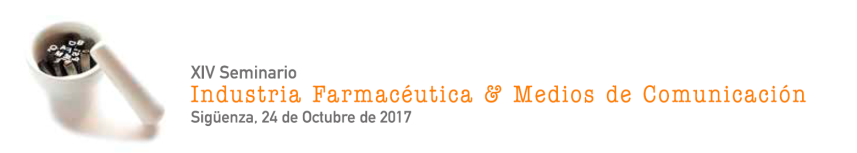 6
Prioridades de negociación – Laboral (2/6)
Acordar un sistema de migración simple y directo que facilite a los trabajadores cualificados de la UE y el RU trabajar en toda Europa y permita a las compañías farmacéuticas captar el mejor talento. 
Es imprescindible que tanto trabajadores de la UE trabajando en el RU, como británicos en la UE, puedan continuar en su trabajo y evitar una reubicación de trabajadores y proyectos, retrasos e incluso una interrupción de la producción.
El libre movimiento de trabajadores es clave para la industria farmacéutica la cual necesita atraer trabajadores altamente cualificados y especializados para desarrollar su actividad.
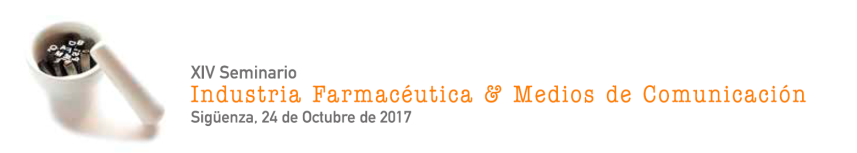 7
Prioridades de negociación – Investigación (3/6)
Mantener la colaboración investigadora entre la UE y el RU para fortalecer la posición global de la UE en ciencias de la salud y atraer a inversores globales.
El RU tiene instalaciones de investigación únicas las cuales utiliza la UE en proyectos científicos europeos contribuyendo a acelerar la innovación médica y proporcionar nuevos tratamientos a los pacientes europeos.
El 55% del capital riesgo europeo se concentra entre el RU y Suiza. La salida del RU de la UE puede poner al sector biotecnológico de la UE en una situación peligrosa una vez se produzca el Brexit pues podría haber financiación insuficiente.
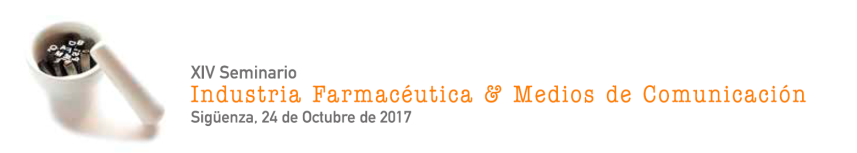 8
Prioridades de negociación – Propiedad Industrial (4/6)
Continuar aplicando estándares semejantes en PI en el RU después del Brexit y mantener el nivel actual de incentivos en PI en toda Europa.
El marco de incentivos de PI de la UE protege la innovación y fomenta la investigación en aéreas de necesidades médicas no cubiertas siendo crucial que estos incentivos se mantengan después del Brexit.
El Tribunal de Patentes Unificado (Unified Patent Court – UPC) va a proveer de un único derecho de patente ejecutable en toda Europa que será adoptado en 2018, siendo clave una implementación sin retrasos, antes del Brexit, de forma que el RU pueda sumarse a la iniciativa y evitar un efecto en cadena que lo desestabilice.
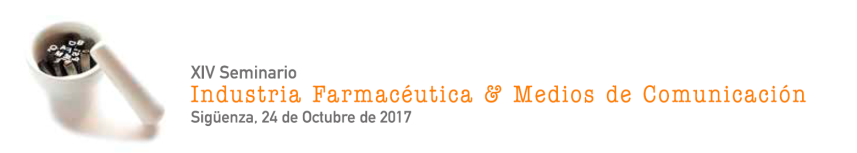 9
Prioridades de negociación – Regulación (5/6)
Garantizar la continuación del alineamiento, cooperación y mutuo reconocimiento entre la UE y el RU en materia de autorización, ensayos clínicos y vigilancia de los medicamentos.
El RU está muy integrado en los sistemas de protección de salud pública europeos (farmacovigilancia, control enfermedades infecciosas, directiva medicamentos falsificados) y su participación es clave para preservar su efectividad.
El MHRA (agencia británica regulatoria) contribuye notablemente en el trabajo de la EMA siendo su participación esencial en la revisión, aprobación y supervisión de medicamentos.
El RU y la UE deben alinear los procesos regulatorios después del Brexit para evitar duplicación regulatoria y por tanto retrasos en la aprobación y acceso a fármacos.
La reubicación de la EMA debe gestionarse de forma que no perturbe su actividad y funcionamiento y en consecuencia el acceso a nuevos medicamentos.
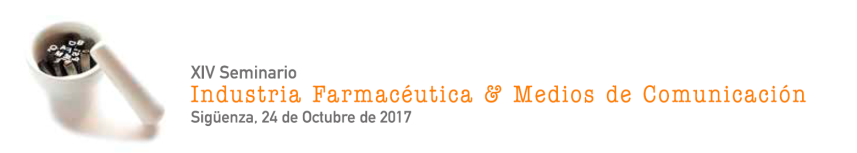 10
Prioridades de negociación – Comercio y Suministro (6/6)
Establecer un tratado de libre comercio integral con un protocolo farmacéutico que asegure la máxima alineación entre la UE y el RU en leyes farmacéuticas y prevenga una disrupción en el suministro de medicamentos.
Los acuerdos comerciales entre la UE y RU deberían garantizar que los productos farmacéuticos no estén sujetos a retenciones en aduanas ni repeticiones de test de importación para prevenir una interrupción de la cadena de suministro de medicamentos.
En el caso de no cooperación comercial, el acuerdo para productos farmacéuticos de la OMC necesita ser actualizado para cubrir aquellos medicamentos aprobados desde 2010 y evitar requisitos regulatorios adicionales.
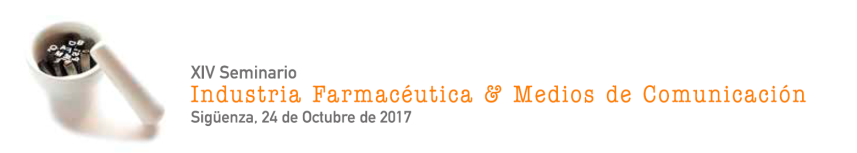 11
Posibles escenarios futuros en función del grado de cooperación regulatoria y términos de los acuerdos comerciales (1/2)
Posibles escenarios futuros en función del grado de cooperación regulatoria y términos de los acuerdos comerciales (2/2)
Conclusión (1/2)
La singularidad del sector farmacéutico hace necesario que la salida del RU de la UE sea ordenada e incluya un acuerdo que permita:
Establecer un periodo de implementación para evitar consecuencias no deseadas sobre la disponibilidad de medicamentos, ya que es posible que las compañías farmacéuticas se vean obligadas a realizar numerosos cambios en sus estrategias productivas y comerciales que requerirán un amplio periodo de tiempo
Seguir garantizando el acceso de los ciudadanos europeos a medicamentos seguros y eficaces manteniendo para ello la vigencia de las autorizaciones de comercialización y el actual grado de circulación de fármacos,
Mantener la cooperación tras el Brexit para evitar que cualquier cambio en las relaciones comerciales entre la UE y el Reino Unido afecte negativamente a la investigación, desarrollo, fabricación y suministro de medicamentos en toda Europa
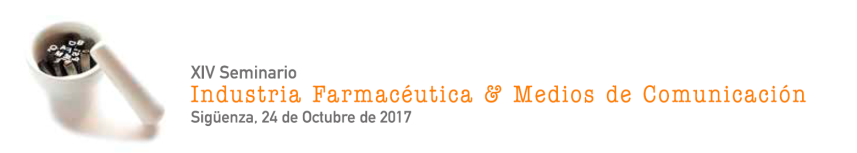 14
[Speaker Notes: Fuente: Carta enviada a la Ministra de Sanidad (Dolors Montserrat) el pasado lunes 4 de septiembre]